Переяславль –Рязанский.
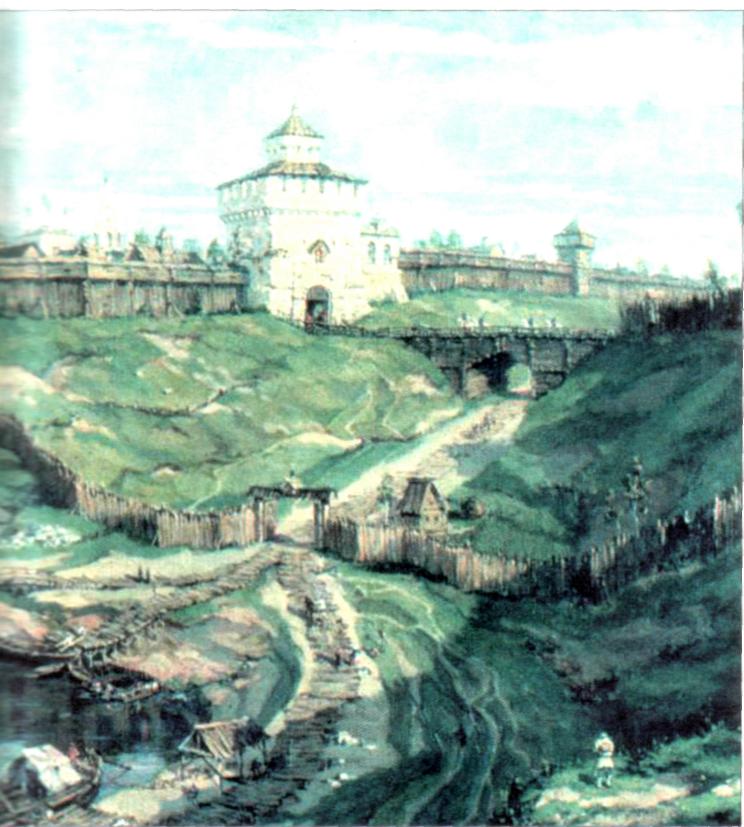 Вычислить и расшифровать
10,8 + 6,8;   Найти число     которого равны 22


  66 · 0,5;         20 – 0,87;          Найти 10% от13;


6,5 · 1   + 6,5 ∙    ;           Найти 0,25 от 120.
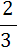 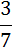 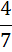 17,6    18;   6;   33;   19,13;    1, 3;   13;   30

П   Е     Р     Е     Я       С   Л      А  В    Л      Ь
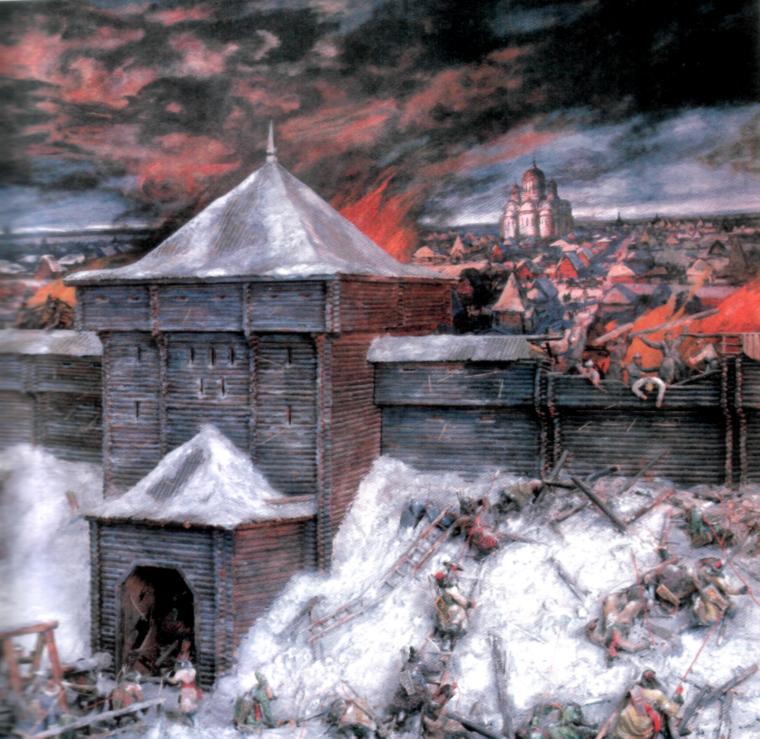 Осада  Рязани  монгола – татарами
Запись о заложении Переяславля-Рязанского,«Следованная Псалтырь», XVI век:«В лета 6603(1095 год от начала нашей эры—примеч. авторов) заложен быстъ град Переяславлъ Рязанъской около церкви святого Николы Старого.
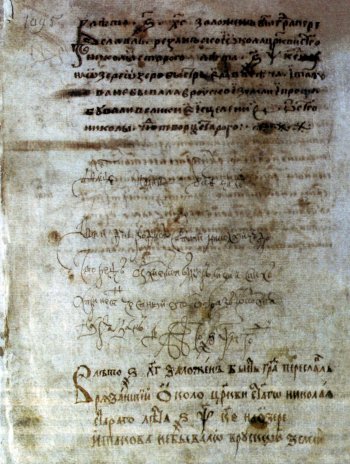 1 0 9 5
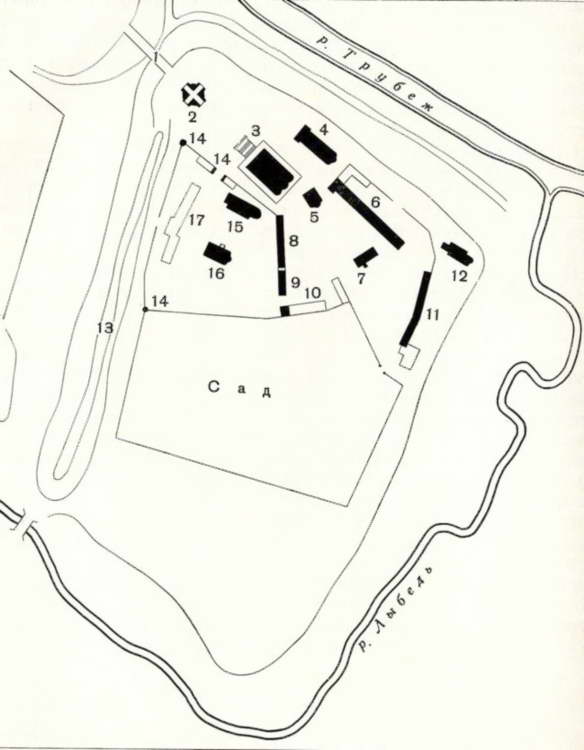 На земляном валу возвышались  5 метровые стены, срубленные из дерева, толщина             которых составляет     высоты. Определить толщину стен. (устно)
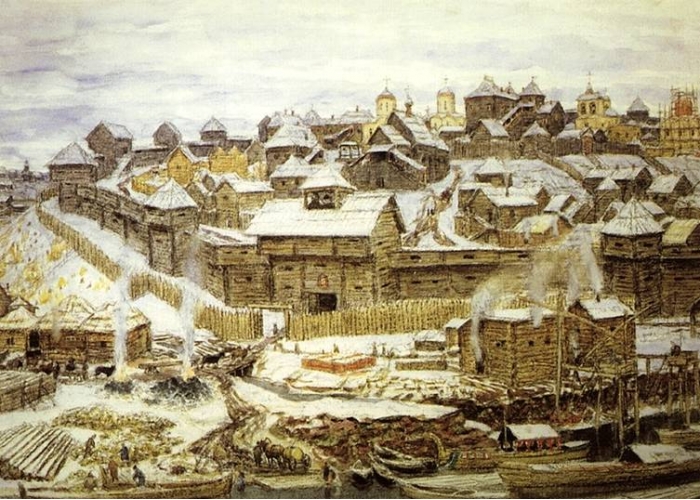 Стены кремля укреплялись  12 башнями, из них  часть составляют проезжие башни, остальные глухие. Сколько было проезжих и сколько глухих? (устно)
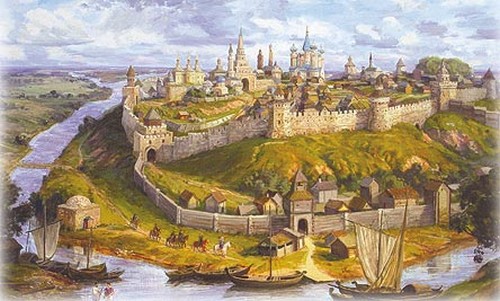 Одна из башен  была каменная.  Это  Глебовская башня.  Длина её  24 м., а ширина составляет   1/3    длины.Какова её площадь? И сколько % составляет площадь нашего класса составляет от площади, занимаемой этой башней, если площадь класса 72м 2?
Но самая высокая была  Введенская башня. Определить её высоту,  если известно,что высота  Глебовской башни 13 м., а с зубцами на 30 % больше. Введенская же башня на 1,1 м  выше.
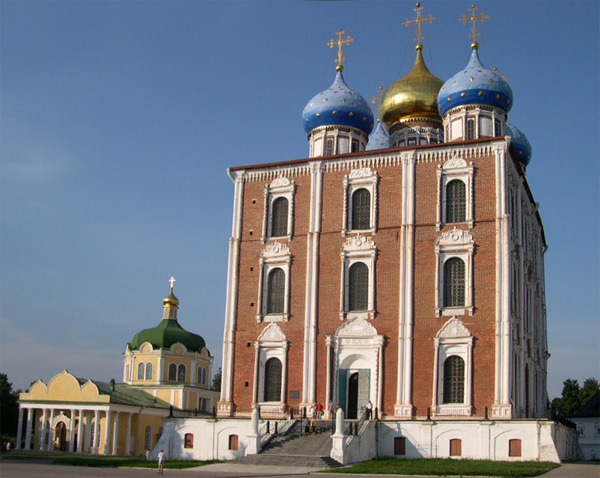 Собор представляет собой почти куб. Здание стоит на пьедестале - подклете . 
Высота портала храма 11,2 м., что составляет 0,4 высоты самого здания. Высота подклета составляет от высоты здания, а высота куполов с барабанами составляет 110% от высоты собора с подклетом.
Найти высоту всего собора.
Под стать величественному собору позже, в XVIII веке, на месте старой Глебовой башни, была построена колокольня.  Колокольня строилась около 50 лет, она состояла из  4 разных по стилю и  высоте ярусов, выполненных  разными архитекторами: И.С, Русско,  К.А. Тоном (автором проекта храма Христа Спасителя) и губернским архитектором  Н.И.Воронихиным.
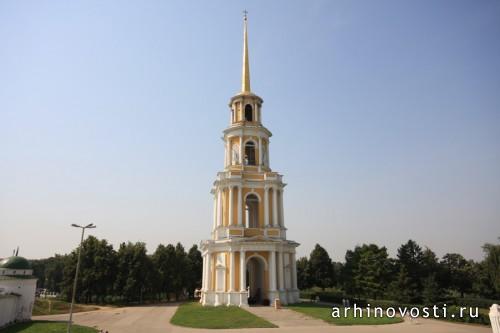 Высота колокольни 83 м. Высота колокольни на плане 13 см. Определить высоту шпиля и высоту первого яруса, если на плане они имеют высоту 4 см. и  2 см.